Inferring Galaxy Baryonic Propertiesfrom Dark Matter Merger Treeswith Graph Neural Networks
Nick Andreadis
PhD student – Ghent University
with: D. Nelson, A. Pillepich, and M. Baes

Machine Learning for Astrophysics (ML4ASTRO2)
Catania, 10 July 2024
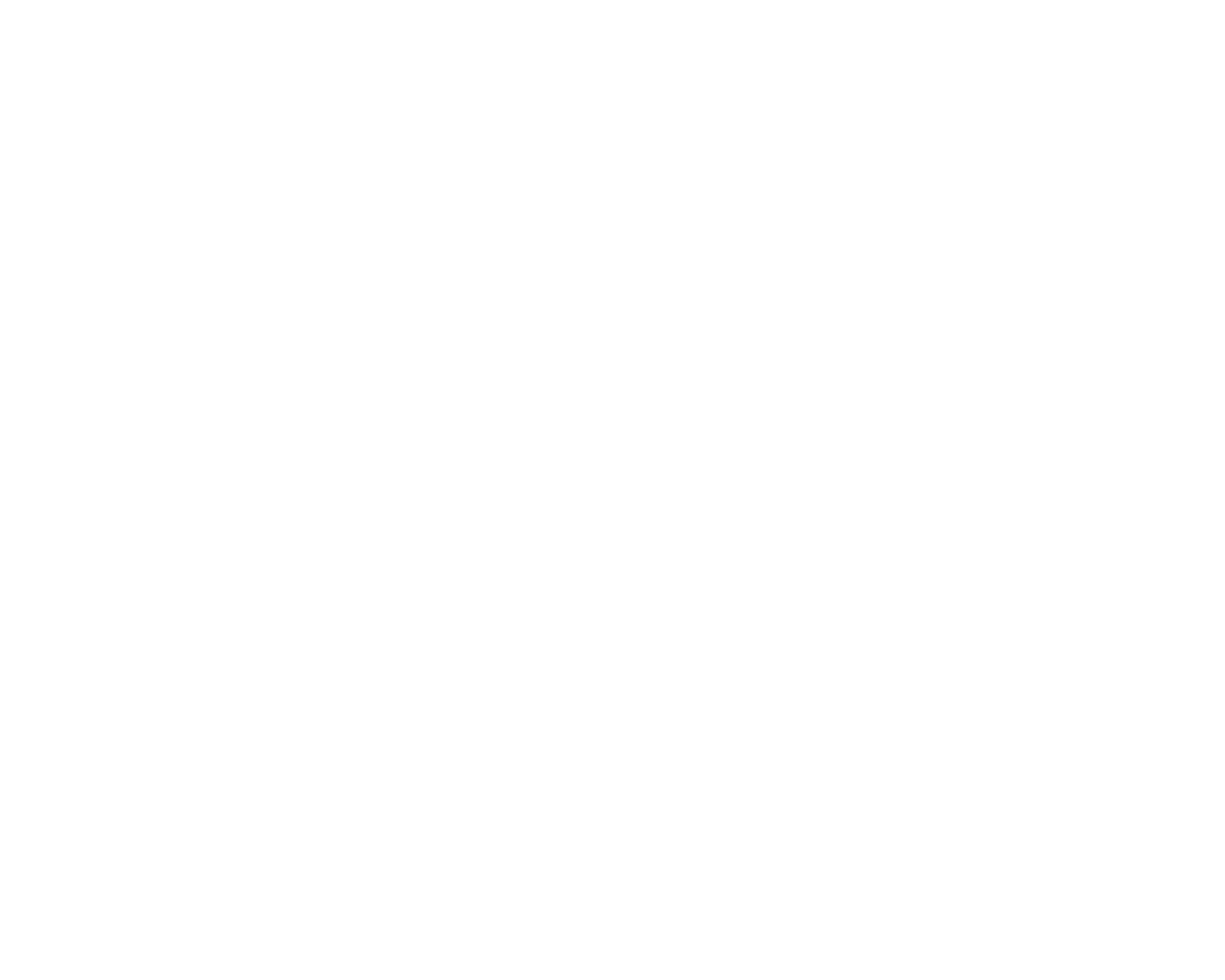 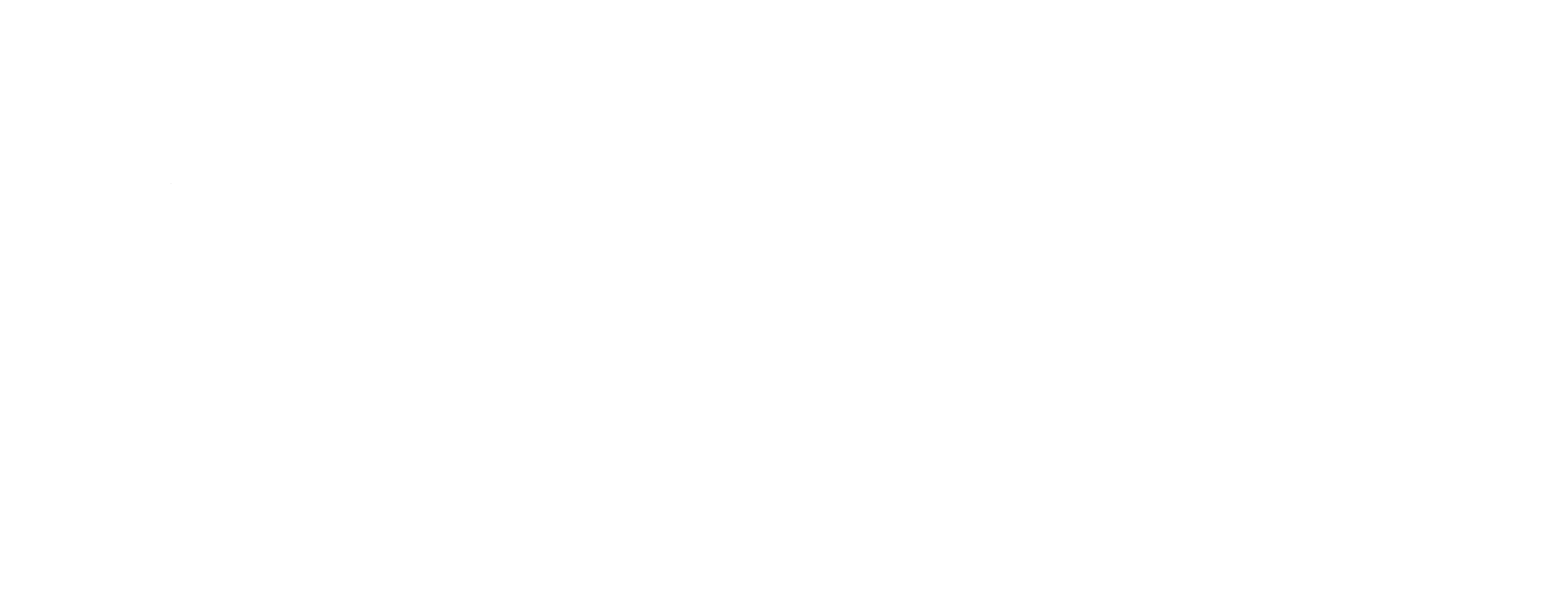 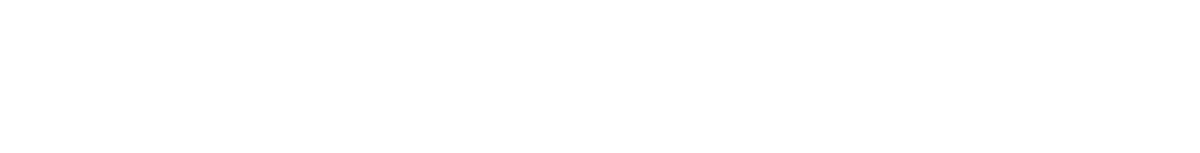 Cosmological simulations
© TNG Collaboration
10/7/24
Nick Andreadis - ML4ASTRO2
‹#›
The need for more cosmological simulations
Astrophysics is entering a “big data” epoch

DESI, eROSITA, EUCLID, SKA…

Match theory to observations
volume
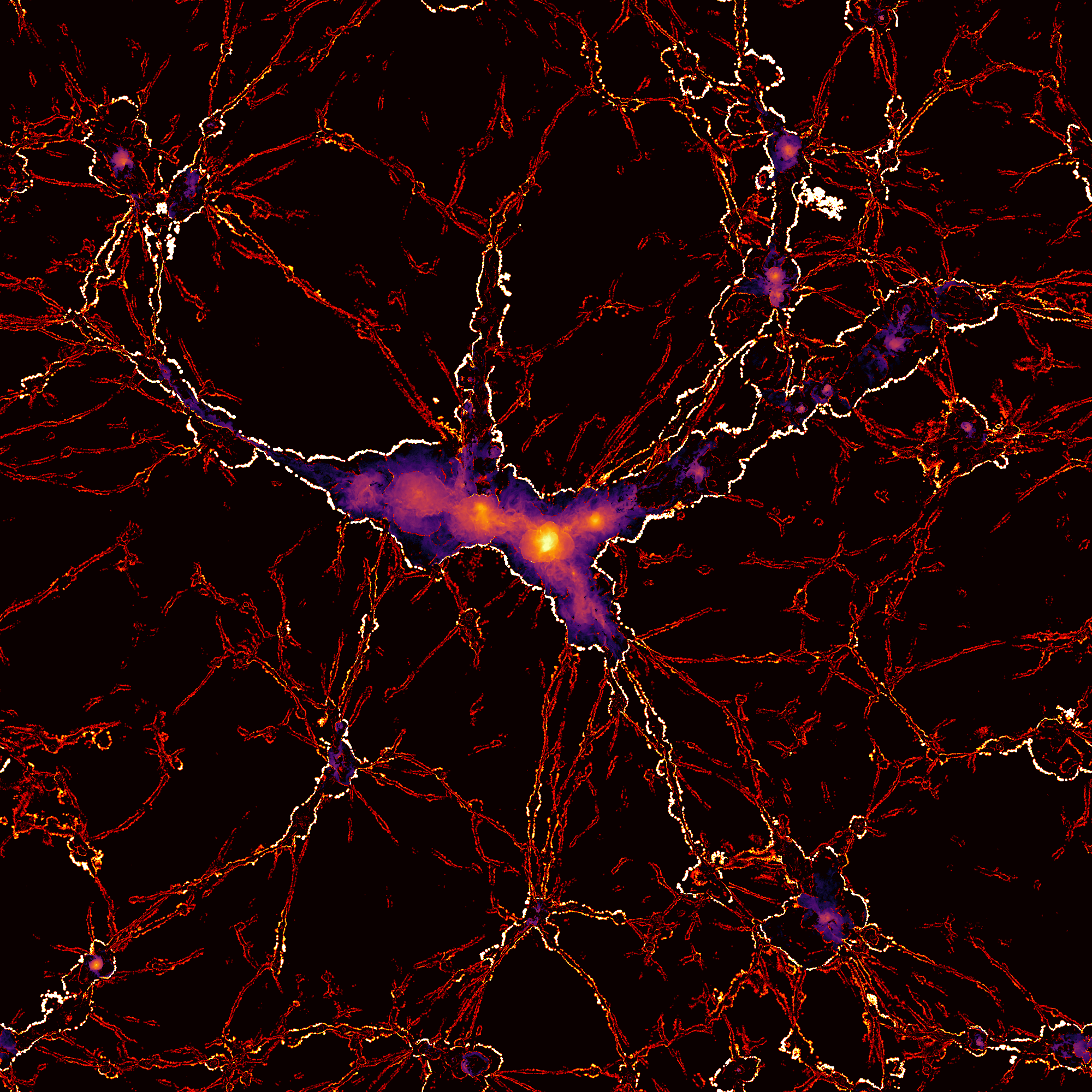 expensive
Predicted X-ray emission	© TNG Collaboration
10/7/24
Nick Andreadis - ML4ASTRO2
‹#›
The galaxy – halo connection
Empirical models

(Sub)halo abundance matching, Halo Occupation Distribution…

No galaxy assembly bias

Semi-analytic models
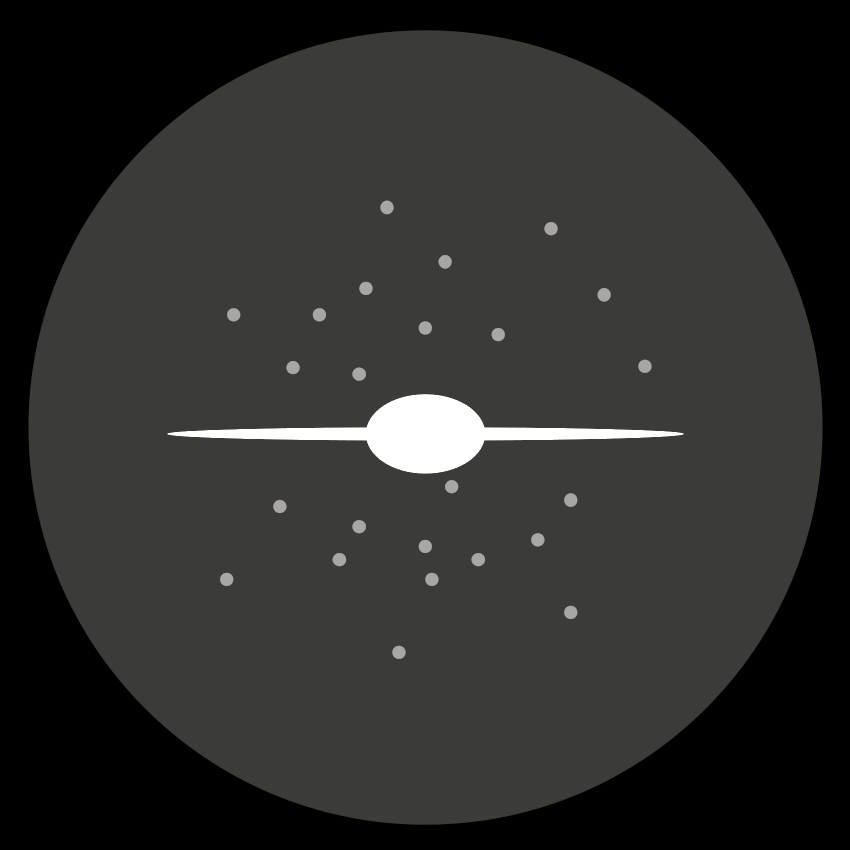 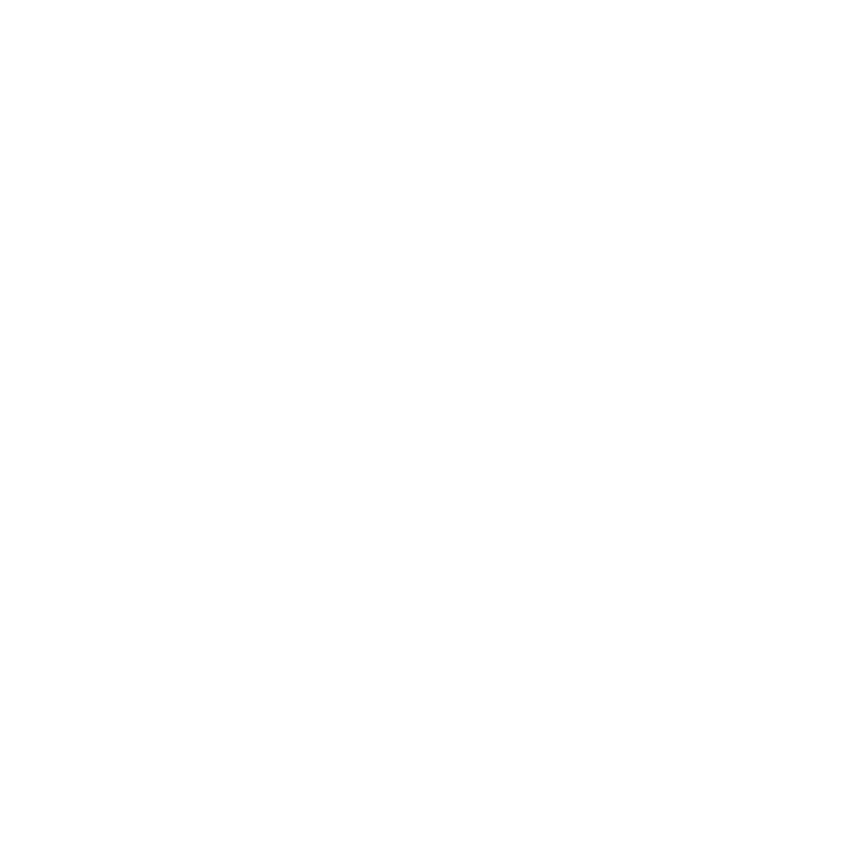 10/7/24
Nick Andreadis - ML4ASTRO2
‹#›
The role of Machine Learning
Handling complex data

Mapping galaxy baryonic physics on top of DM

“Paint” galaxies on top of DM-only simulations

“Learn” about the galaxy – halo connection
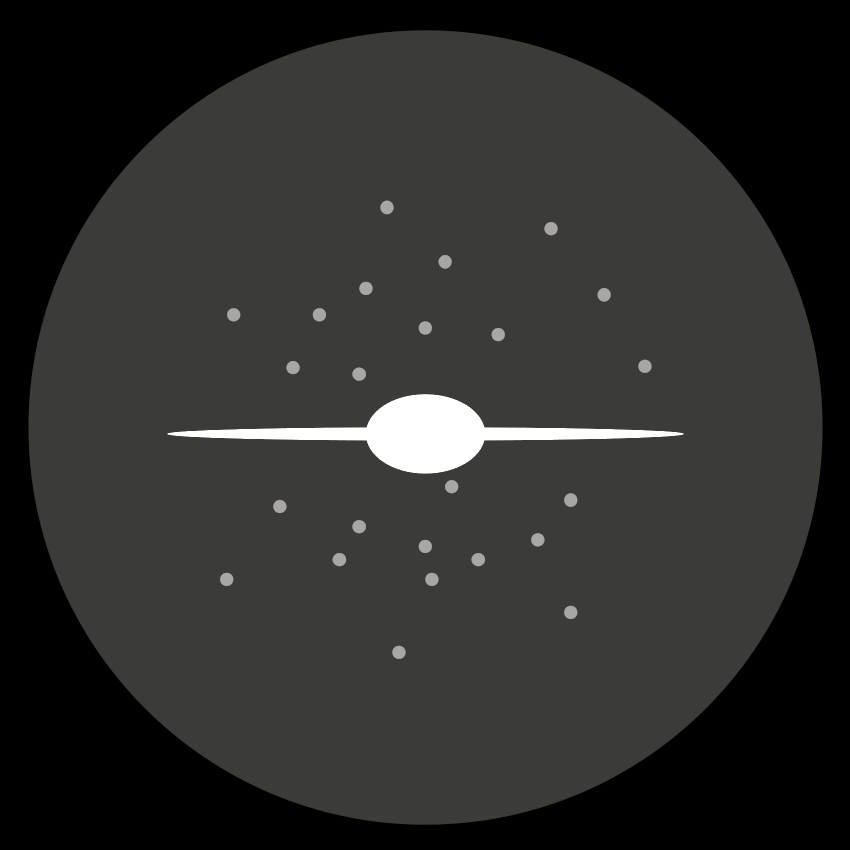 cheap
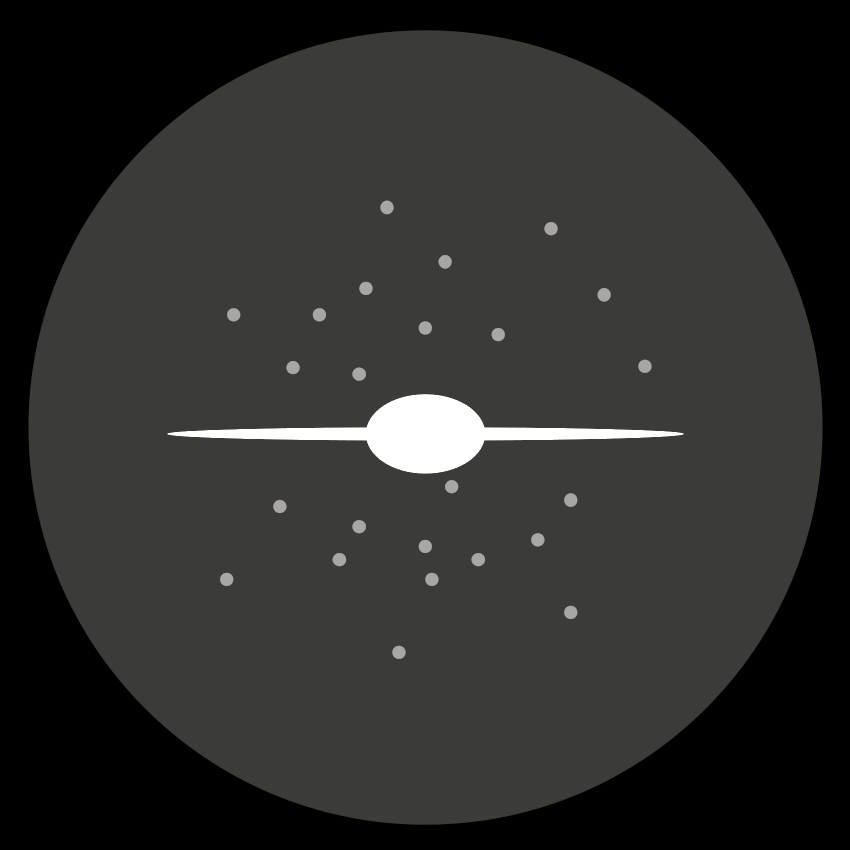 10/7/24
Nick Andreadis - ML4ASTRO2
‹#›
The IllustrisTNG suite
Large cosmological magneto-hydrodynamical simulationsof galaxy formation

3 simulated volumes

3 resolutions
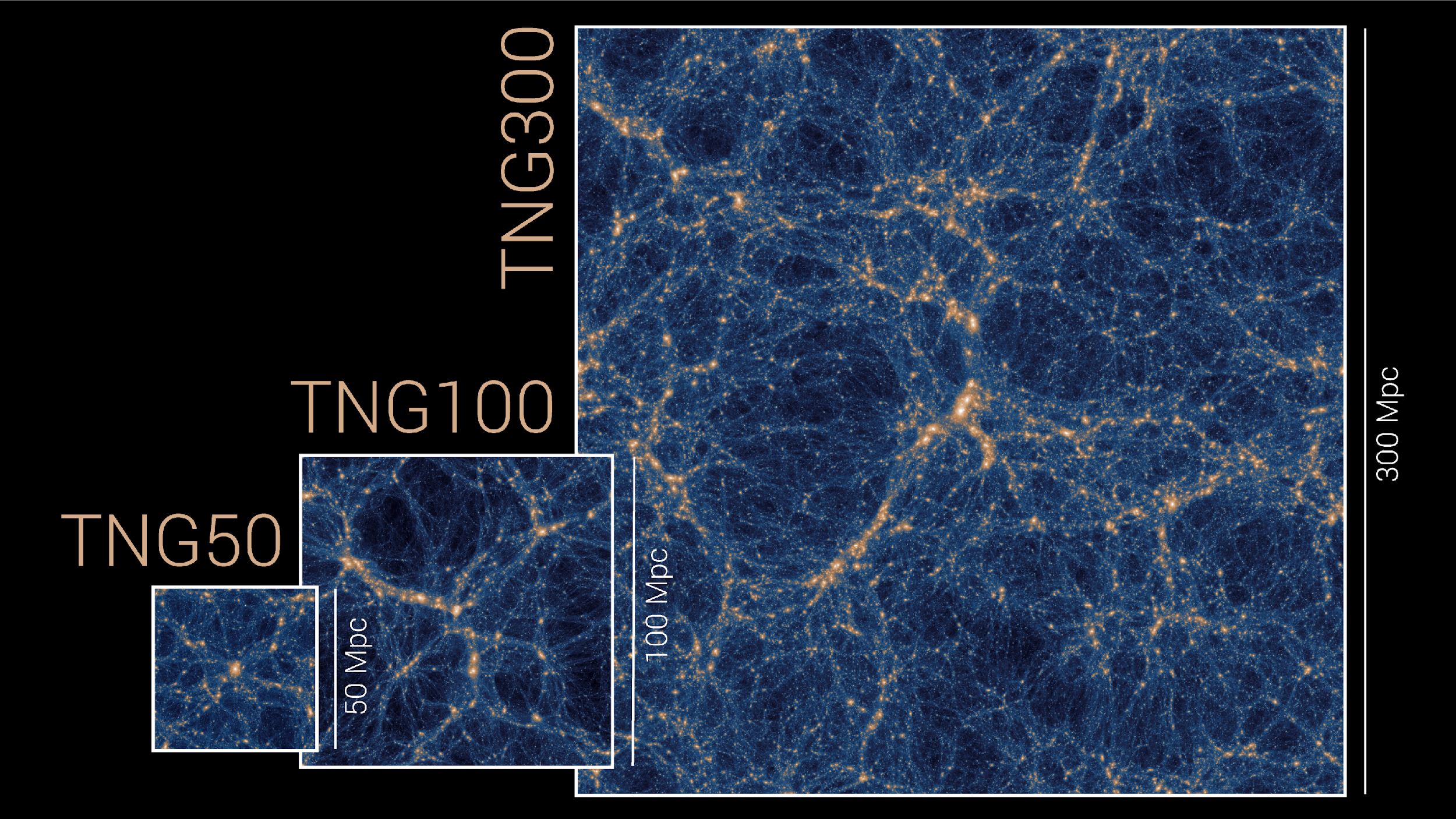 10/7/24
Nick Andreadis - ML4ASTRO2
‹#›
Inferring baryonic properties from DM merger trees w/ GNNs
Merger
trees:
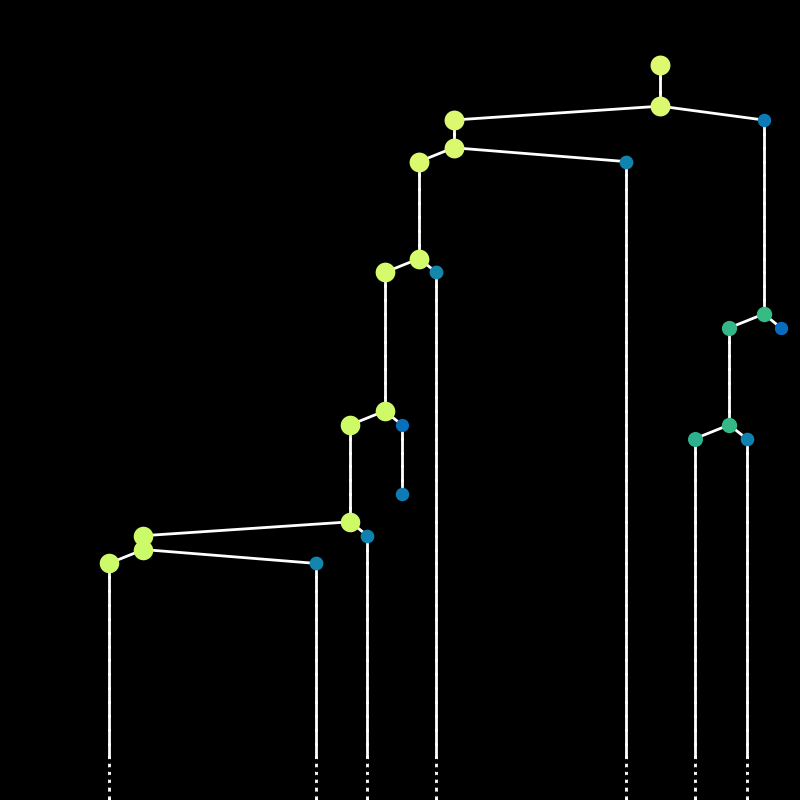 Graphs
cosmic time
10/7/24
Nick Andreadis - ML4ASTRO2
‹#›
Inferring baryonic properties from DM merger trees w/ GNNs
Merger
trees:
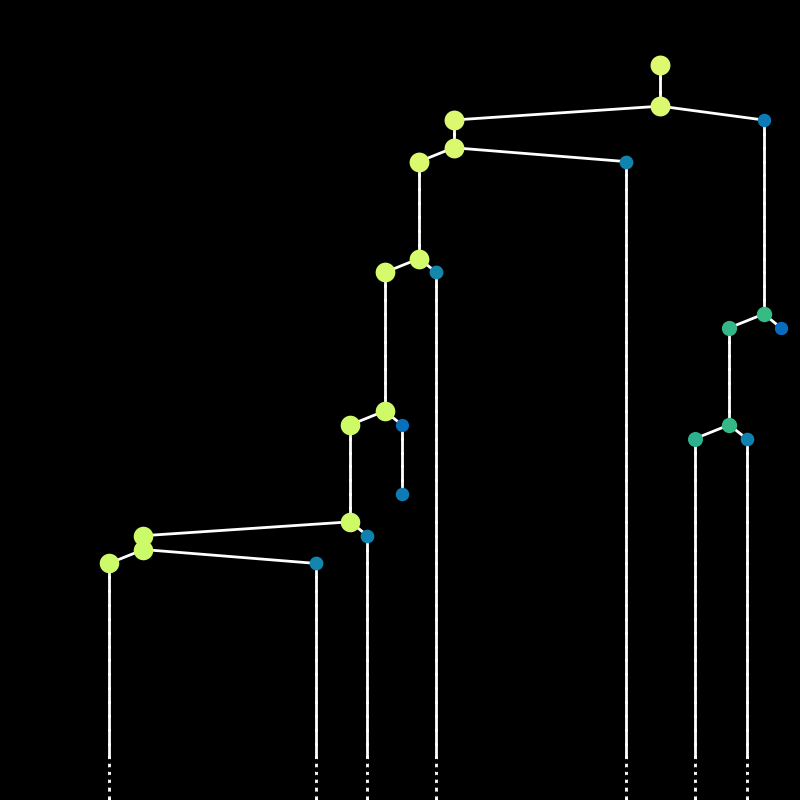 Graphs
cosmic time
10/7/24
Nick Andreadis - ML4ASTRO2
6
Inferring baryonic properties from DM merger trees w/ GNNs
Merger
trees:
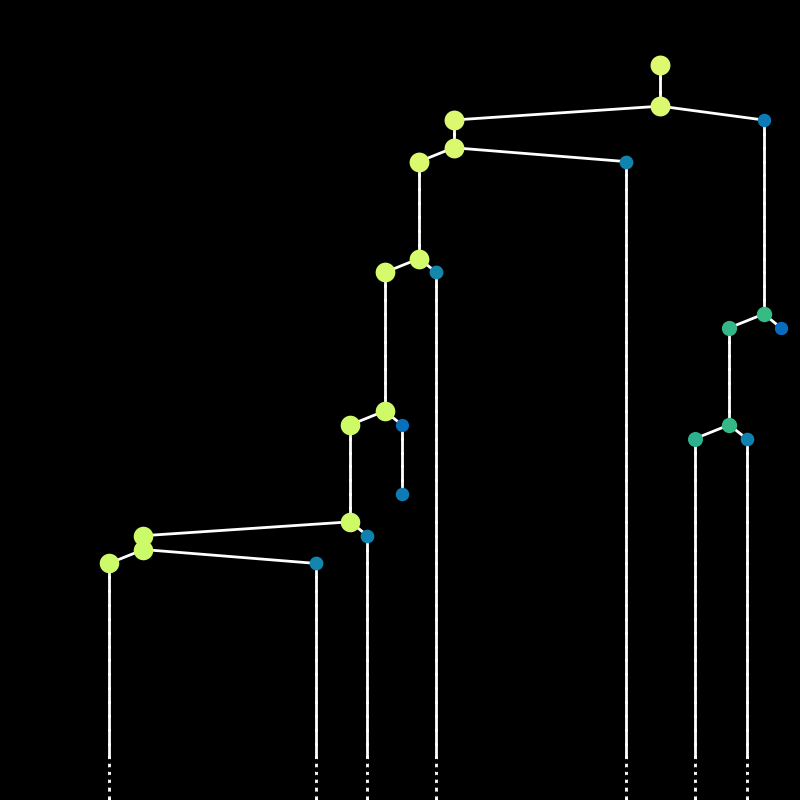 Graph Neural Networks
cosmic time
10/7/24
Nick Andreadis - ML4ASTRO2
6
Inferring baryonic properties from DM merger trees w/ GNNs
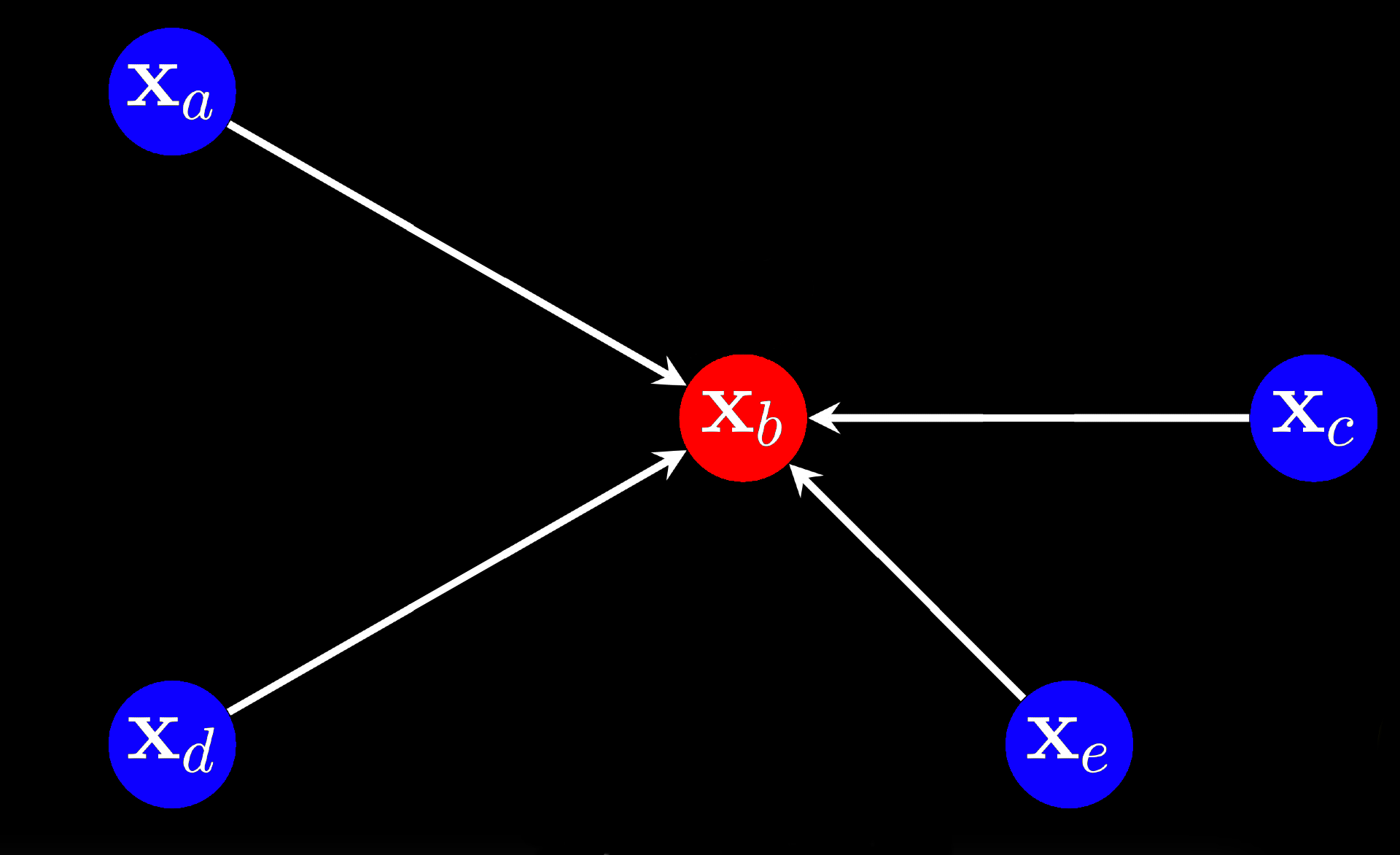 Graph Neural Networks
10/7/24
Nick Andreadis - ML4ASTRO2
6
Inferring baryonic properties from DM merger trees w/ GNNs
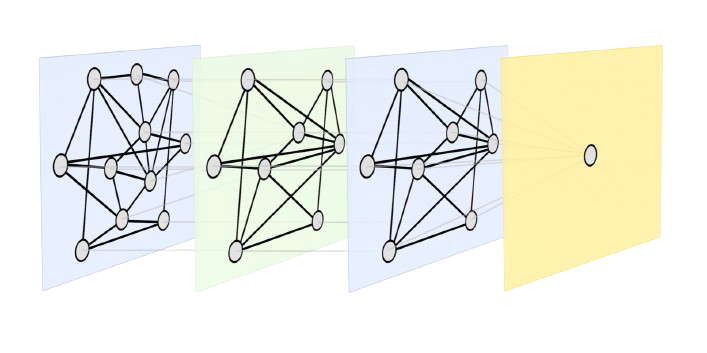 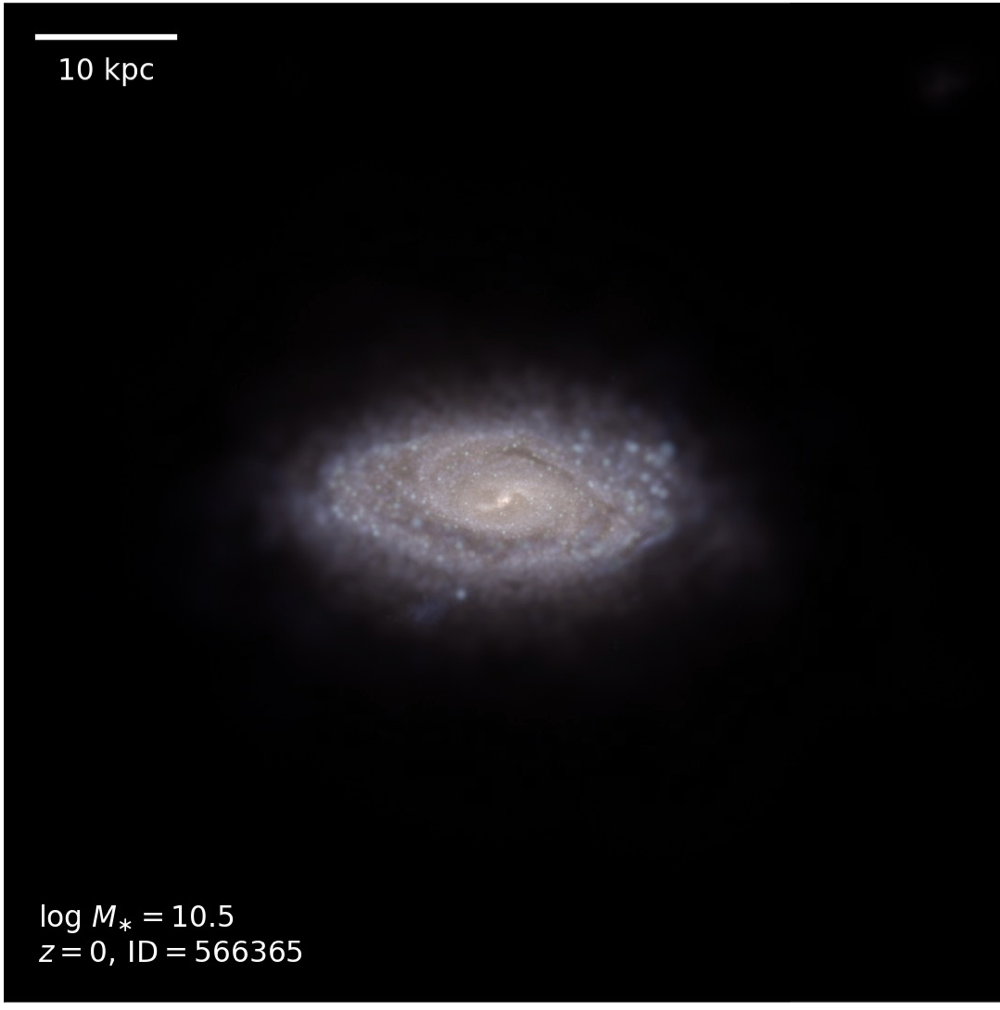 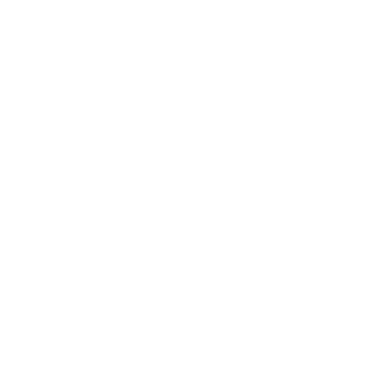 Stellar mass

Gas, BH mass, SFR…
10/7/24
Nick Andreadis - ML4ASTRO2
7
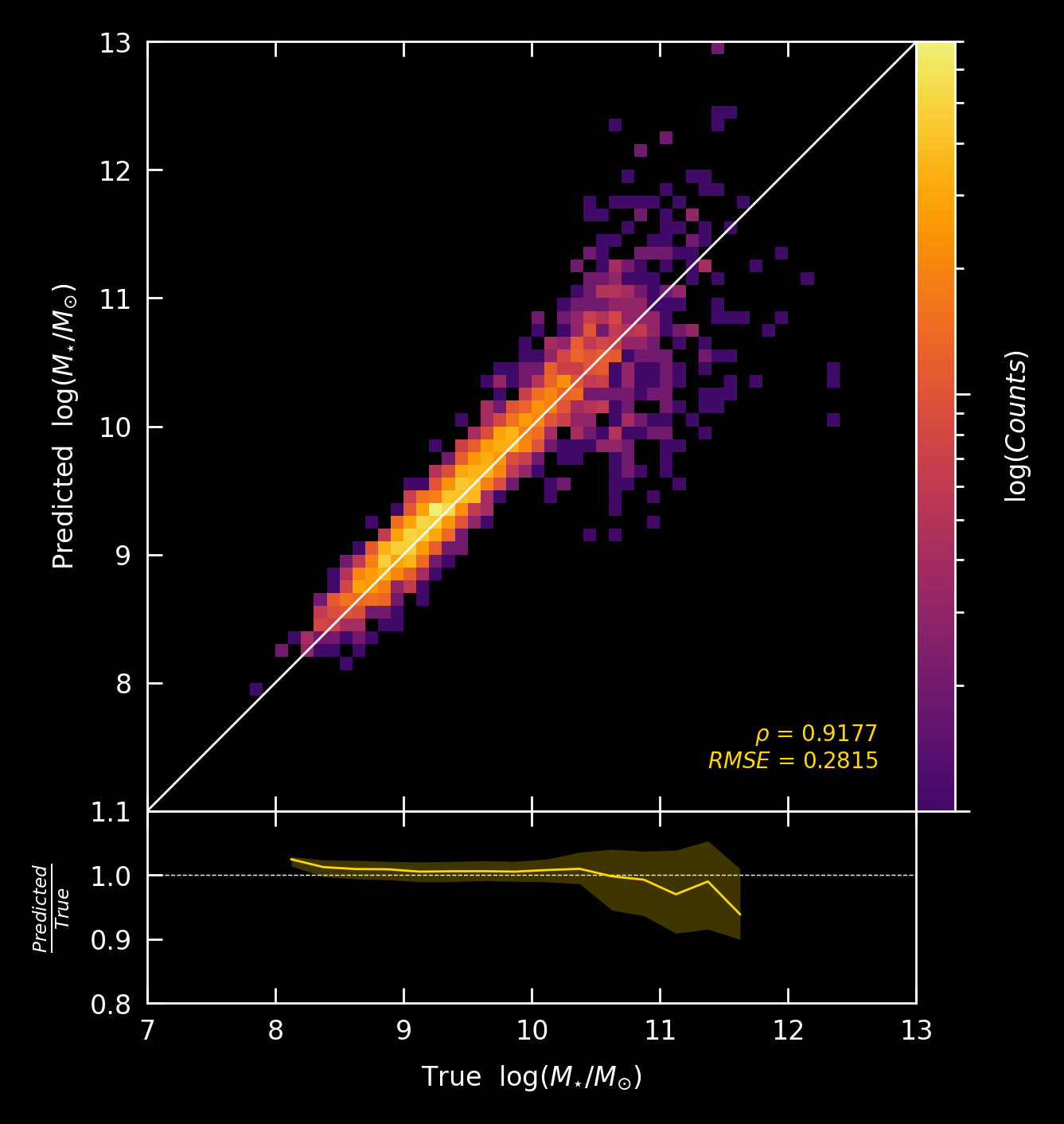 Captures galaxy – halo connection


Handles the entire merger trees



		Training:		~ 24h (40gb GPU)
		
		Applying:	~ min
10/7/24
Nick Andreadis - ML4ASTRO2
8
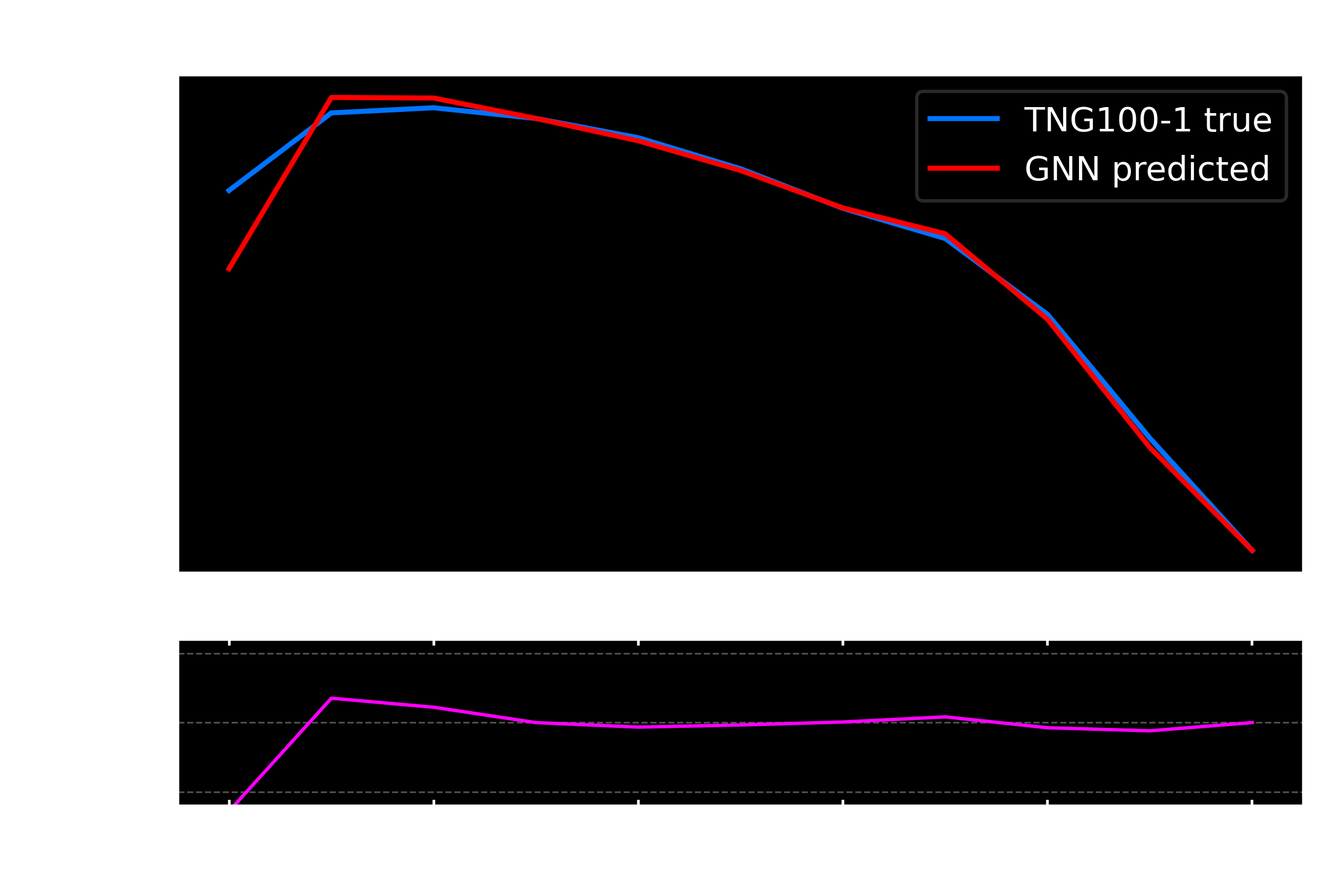 10/7/24
Nick Andreadis - ML4ASTRO2
9
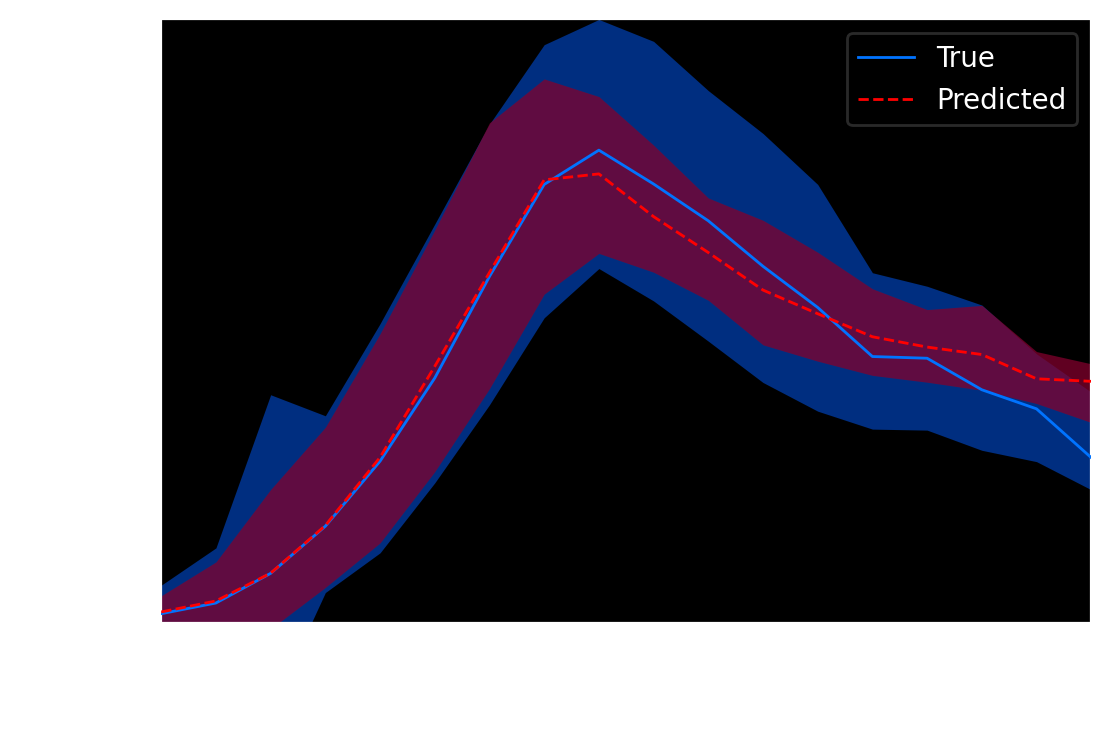 10/7/24
Nick Andreadis - ML4ASTRO2
10
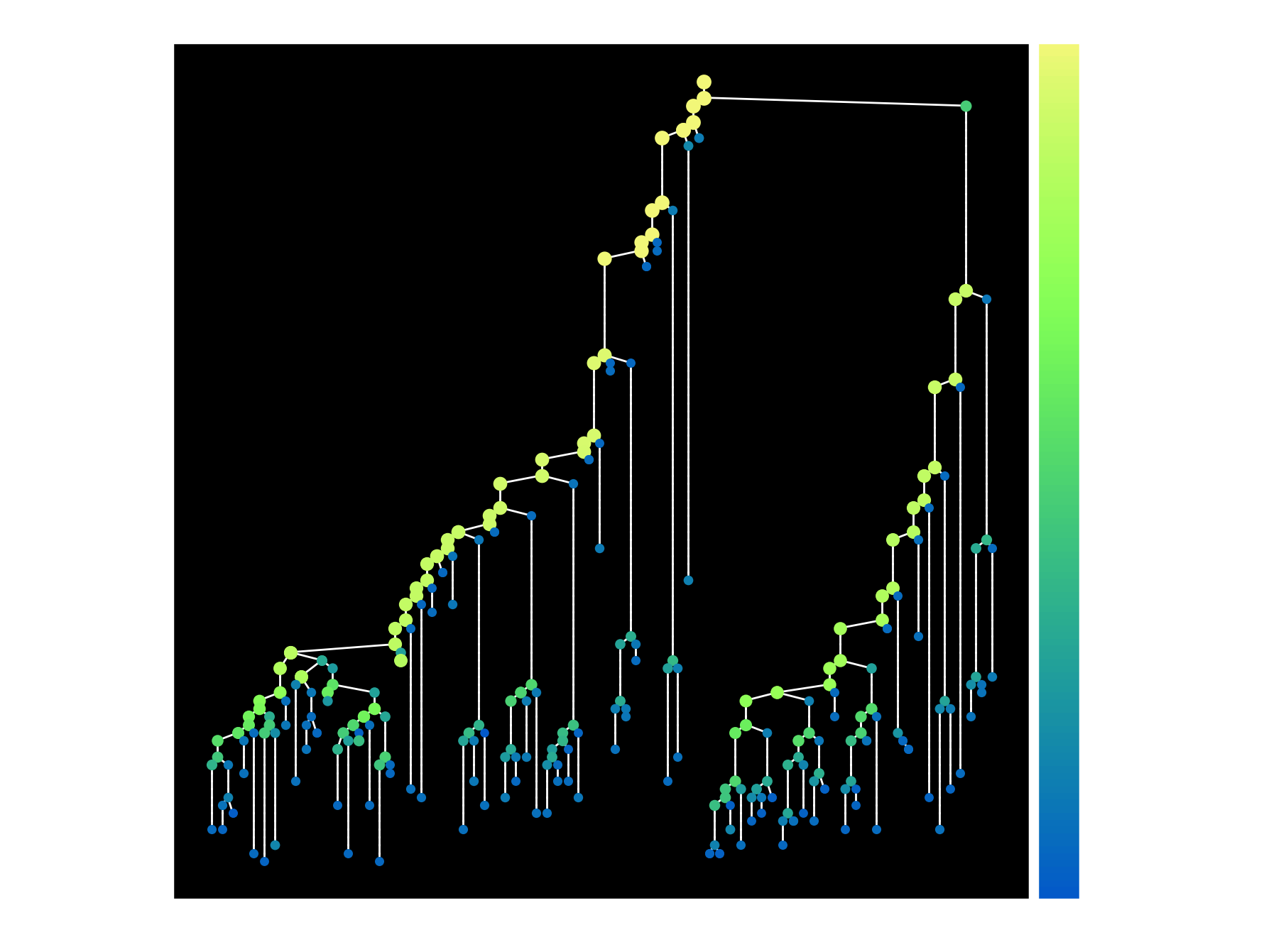 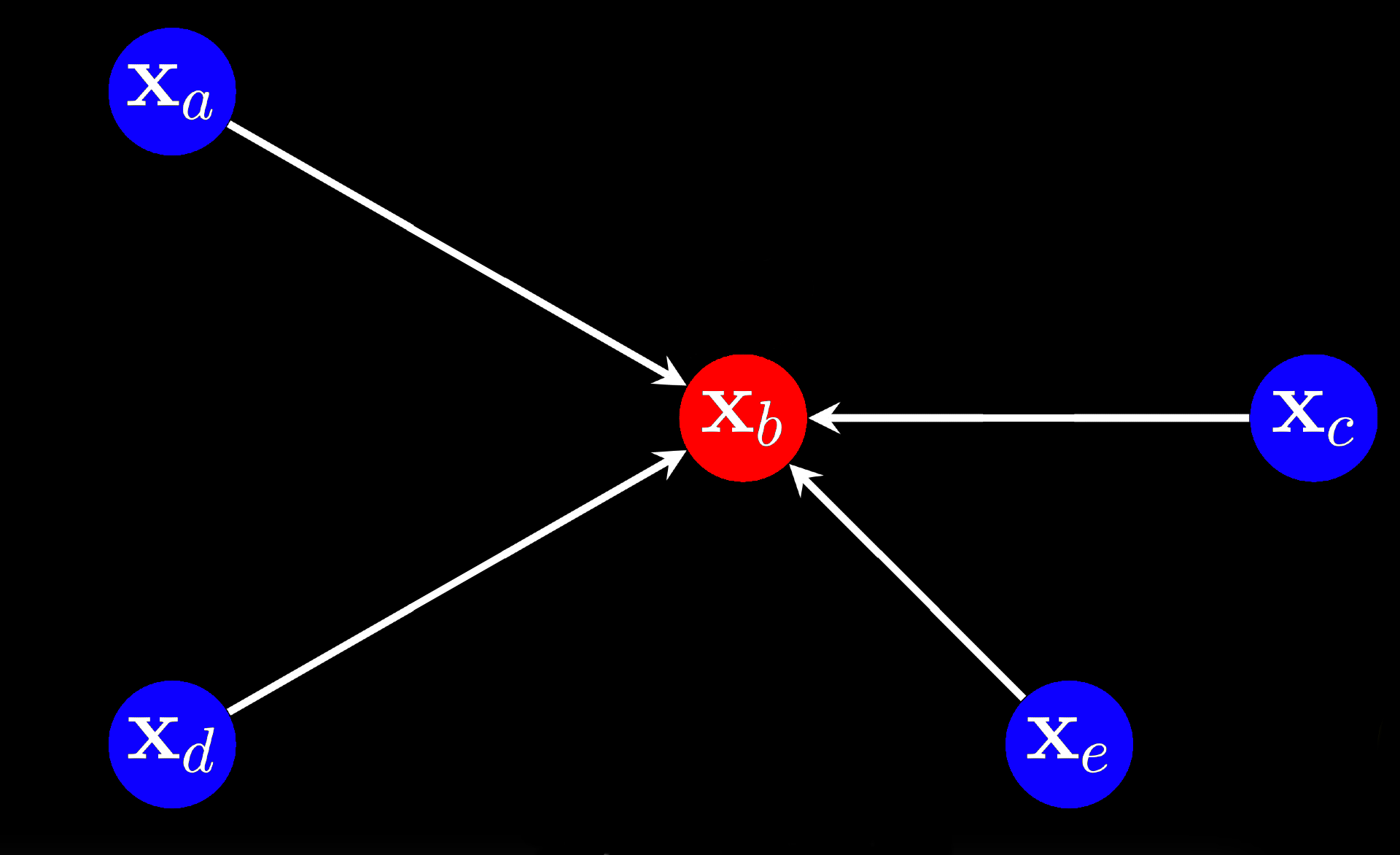 Graph Attention(Veličković+ 2017)
10/7/24
Nick Andreadis - ML4ASTRO2
11
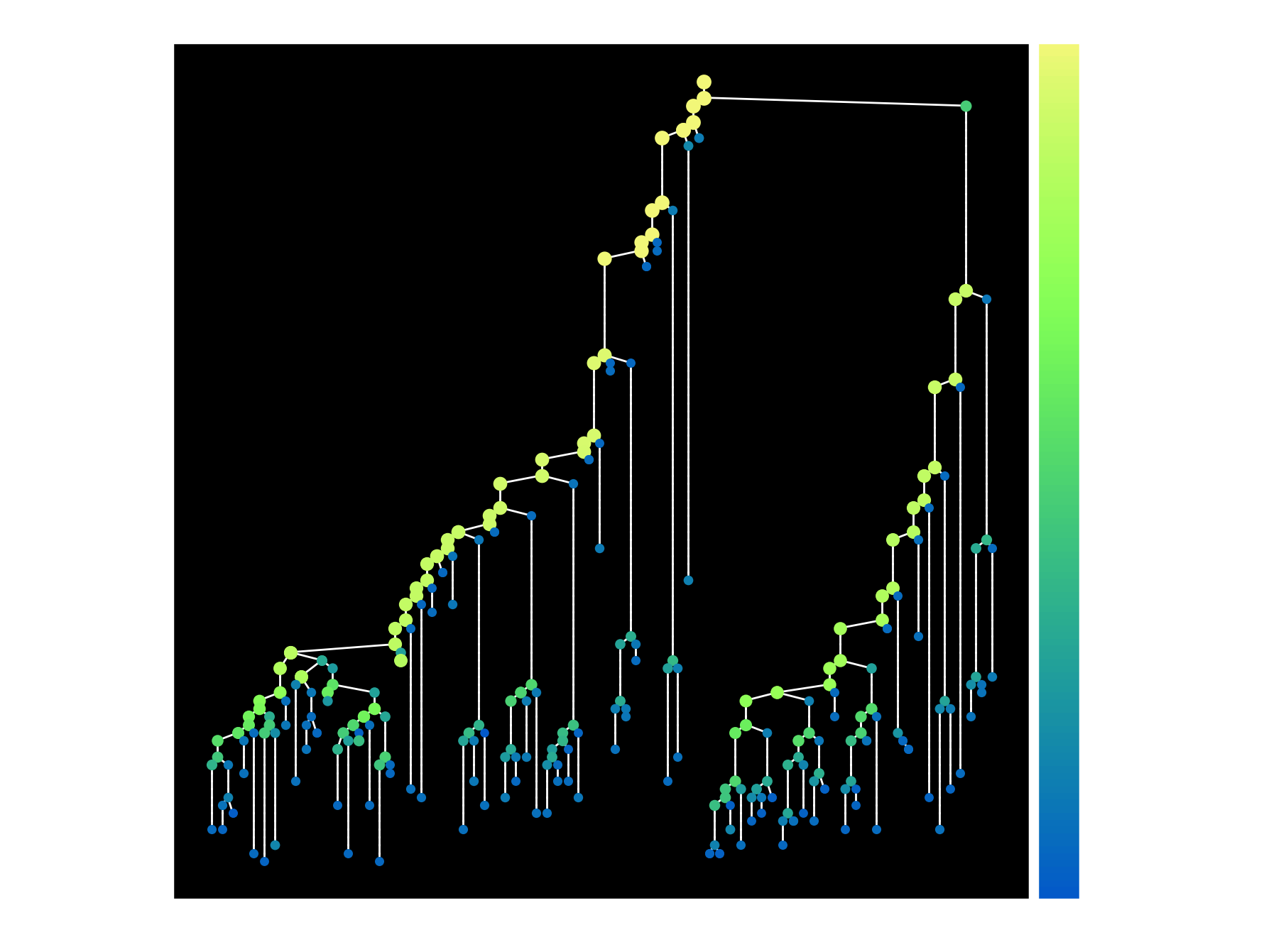 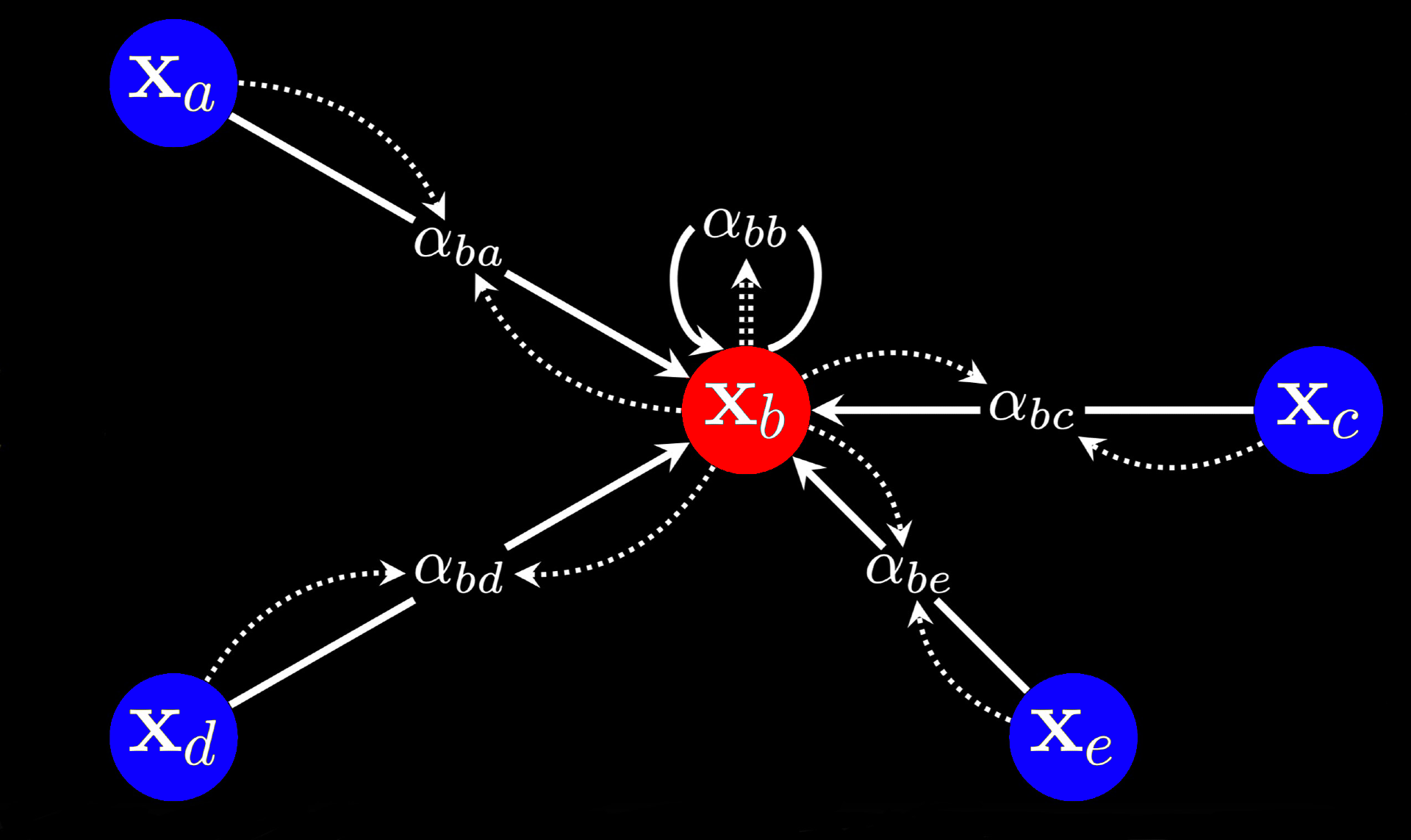 10/7/24
Nick Andreadis - ML4ASTRO2
11
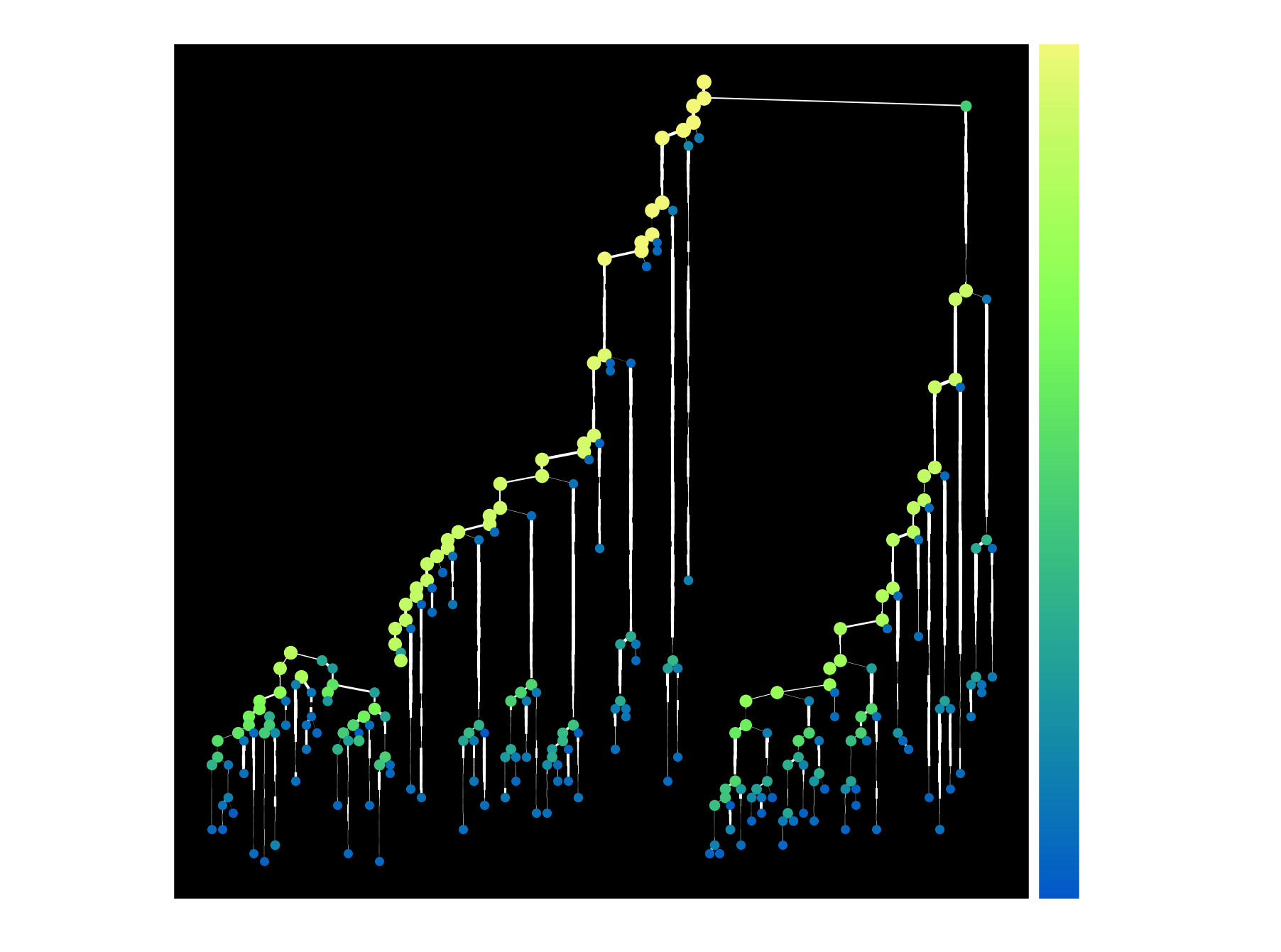 10/7/24
Nick Andreadis - ML4ASTRO2
11
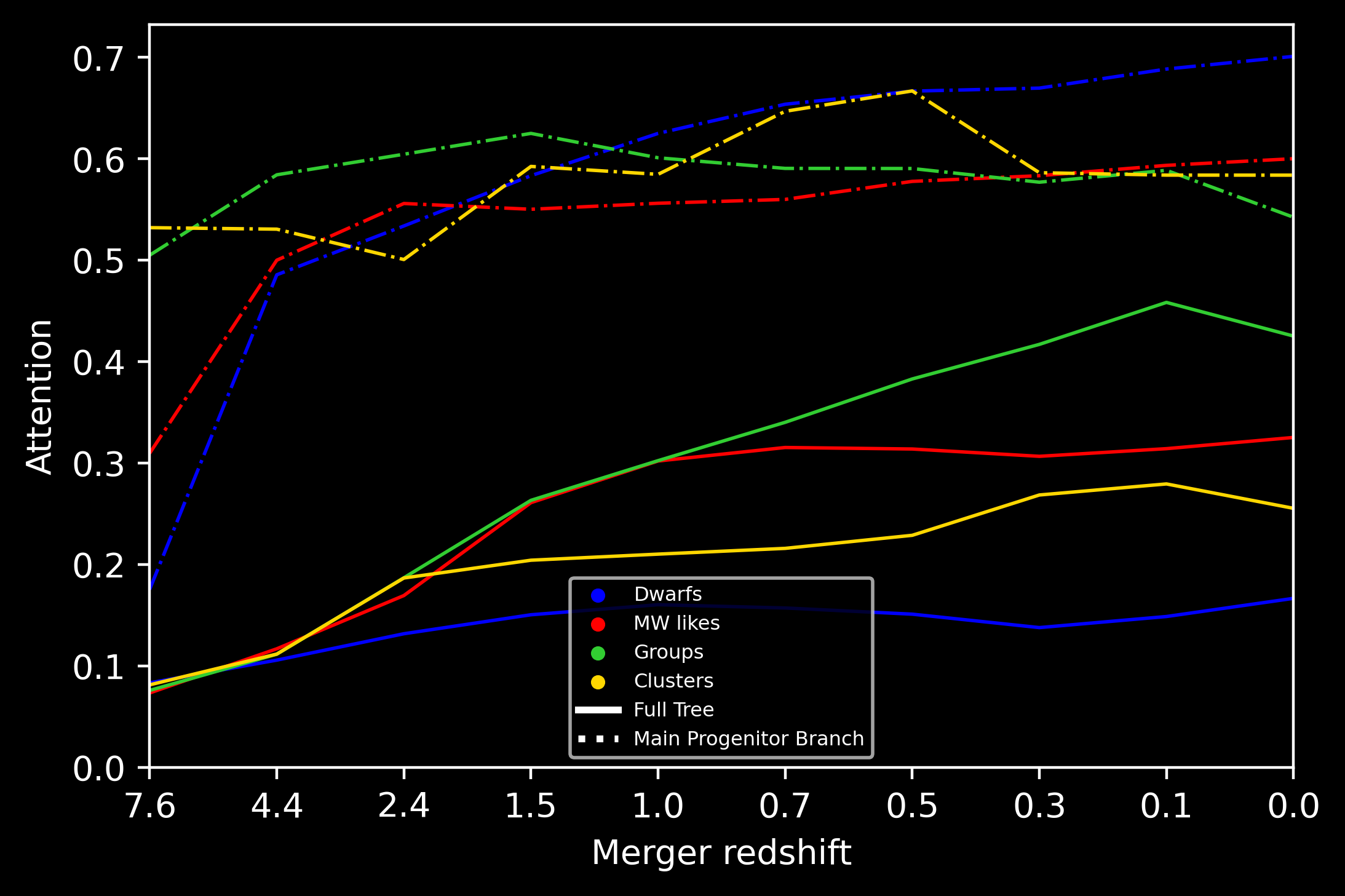 10/7/24
Nick Andreadis - ML4ASTRO2
12
Conclusions
Our GNN model:

Accurately reproduces realistic galaxy populations from DMO sims

Gives us statistics about the galaxy – halo connection
Future work
Extend the statistical analysis of the attention coefficients

Augment the training dataset using TNG50 & TNG300
10/7/24
Nick Andreadis - ML4ASTRO2
13
Resolution
resolution
10/7/24
Nick Andreadis - ML4ASTRO2
Resolution
TNG100 –1
TNG100 –2
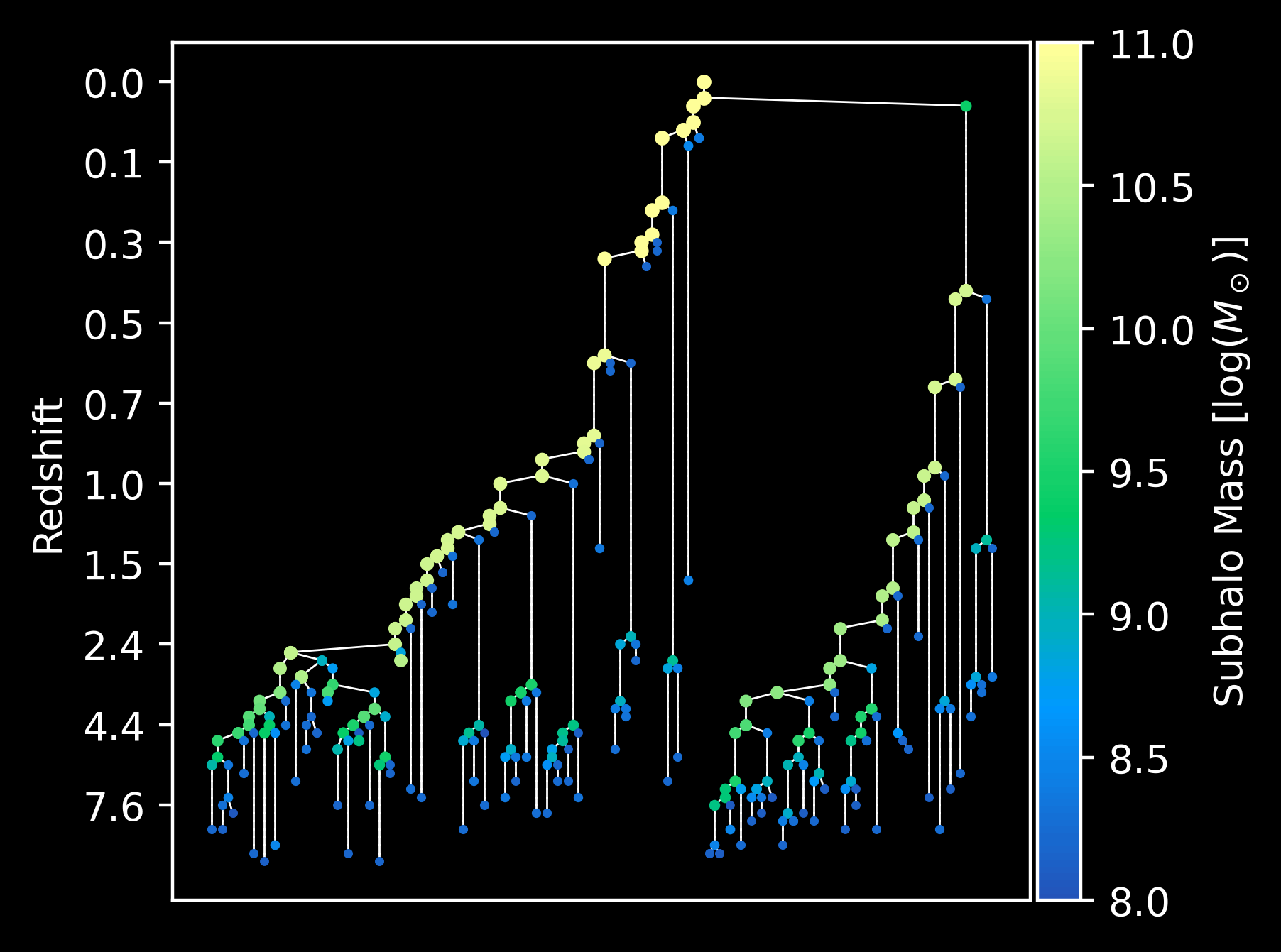 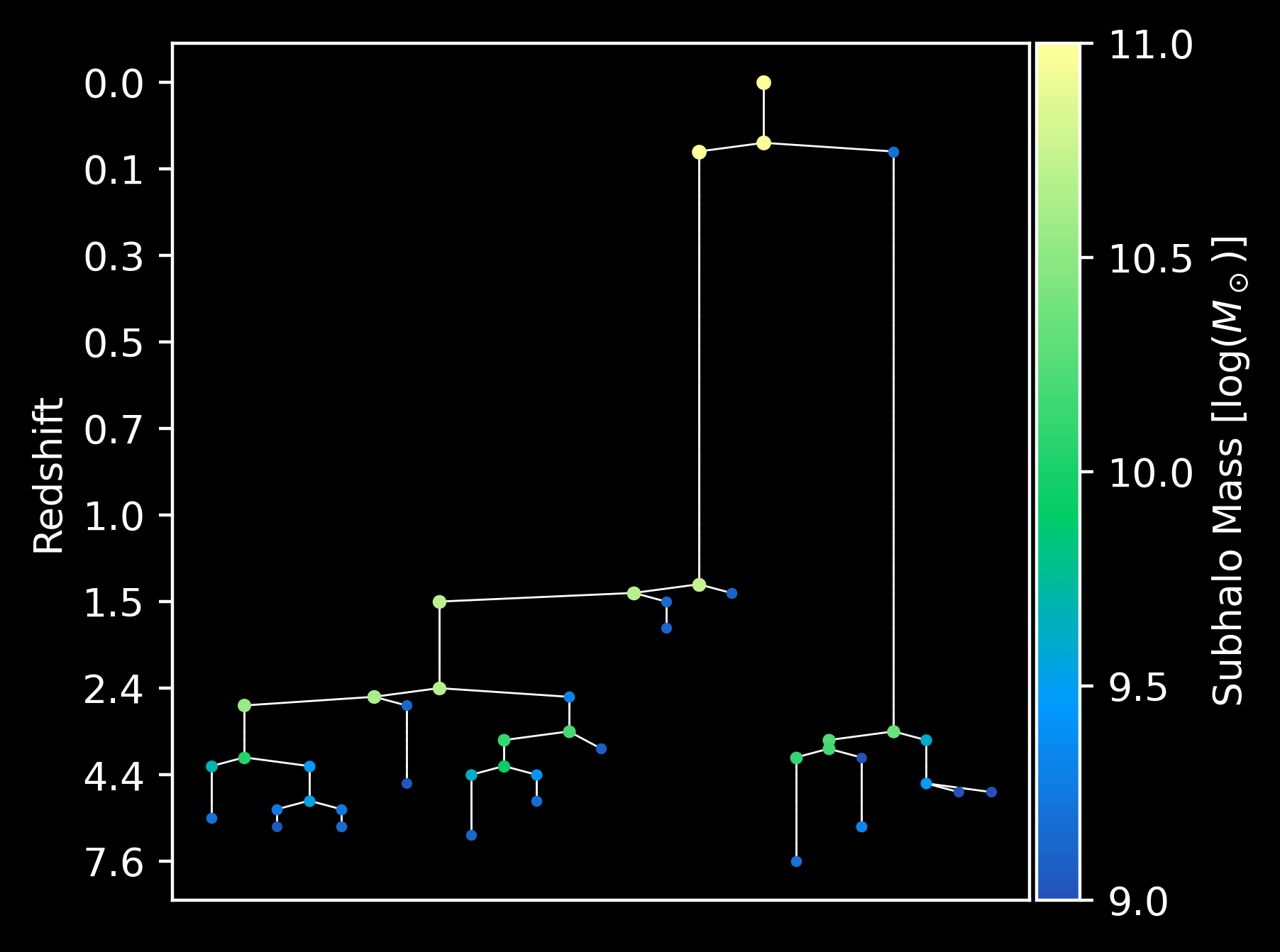 10/7/24
Nick Andreadis - ML4ASTRO2
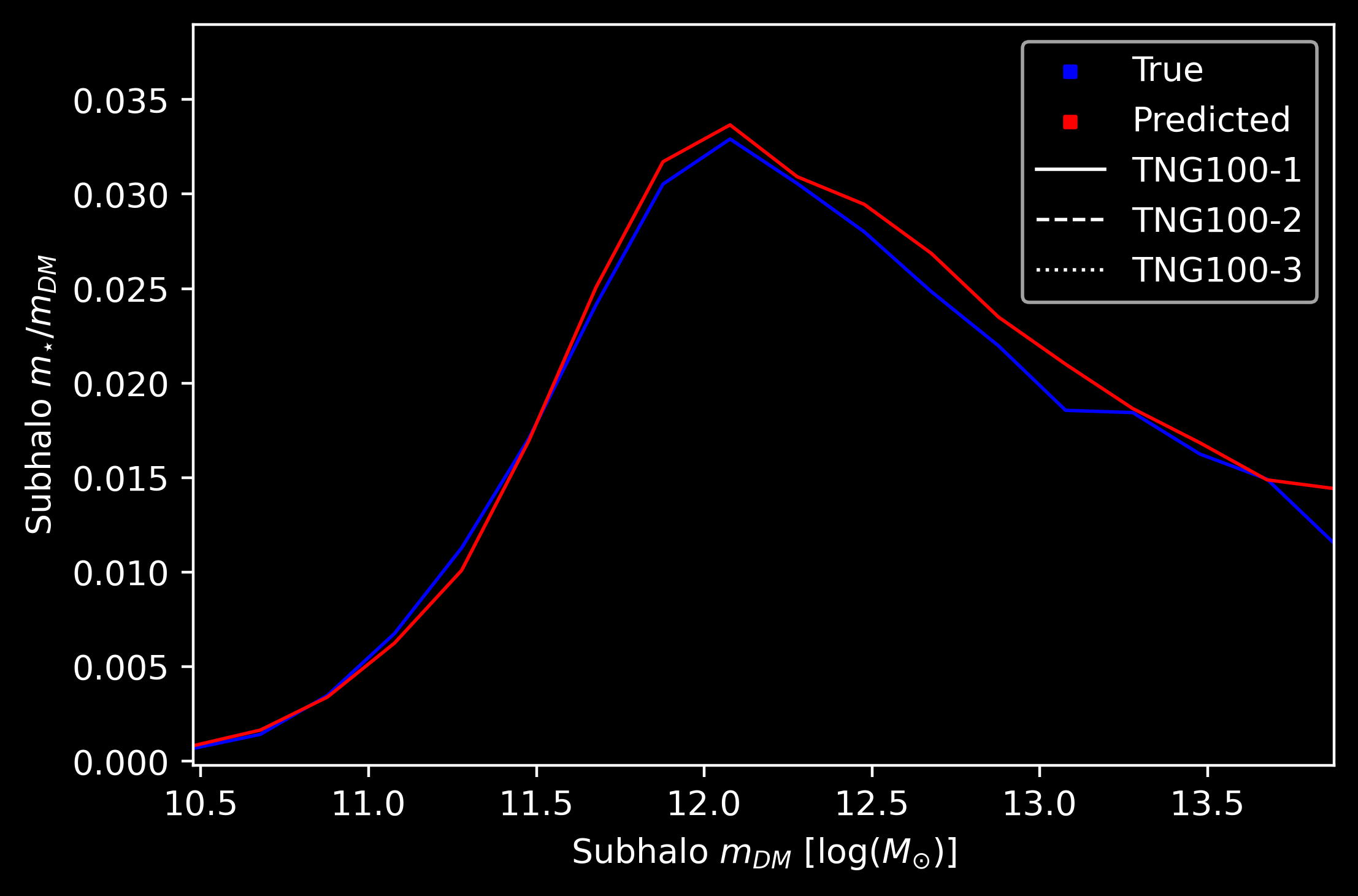 Train:

TNG100 –1
TNG100 –2
TNG100 –3

no resolution
as input
10/7/24
Nick Andreadis - ML4ASTRO2
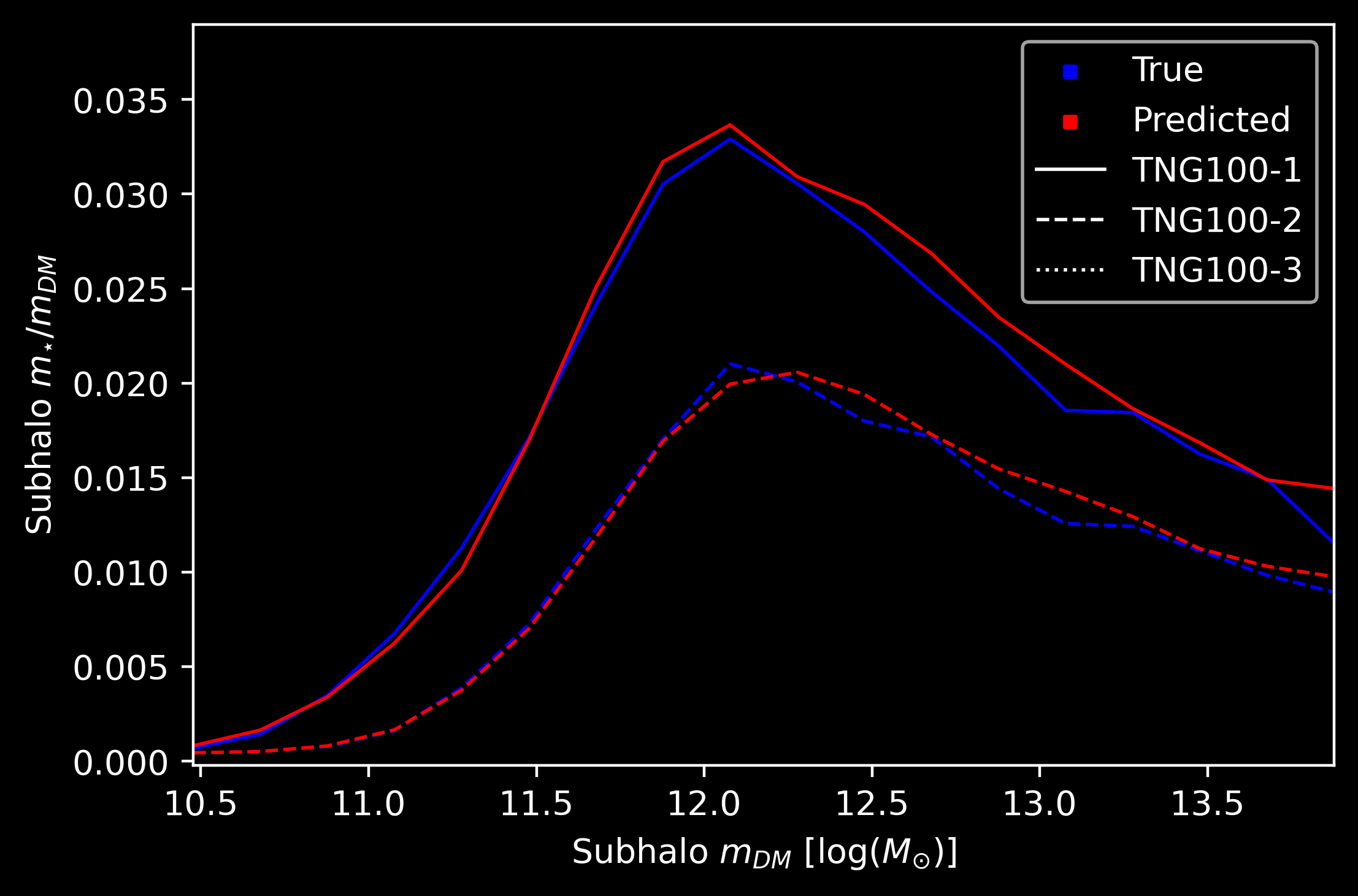 Train:

TNG100 –1
TNG100 –2
TNG100 –3

no resolution
as input
10/7/24
Nick Andreadis - ML4ASTRO2
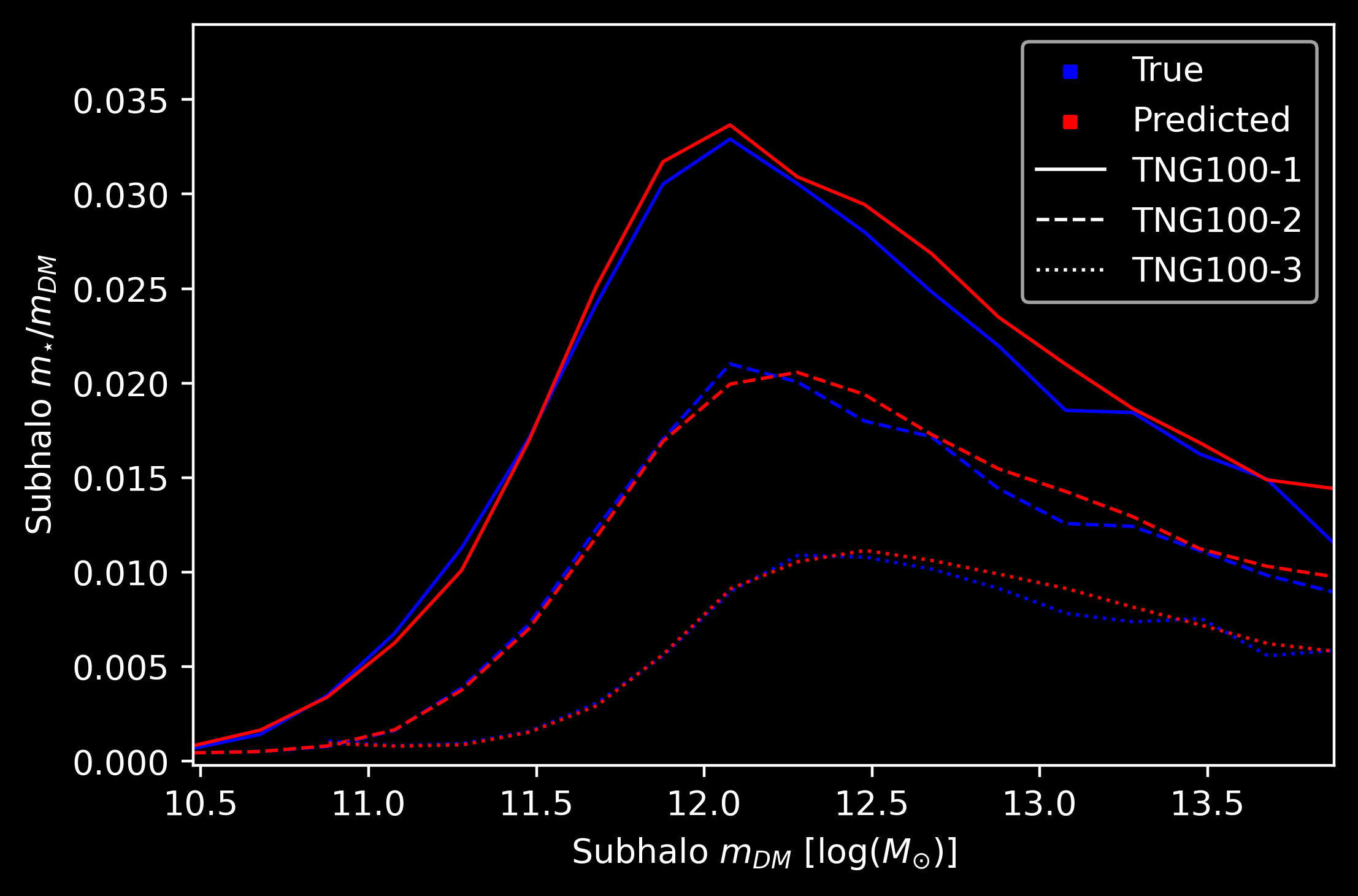 The network distinguishesbetween trees coming fromdifferent resolution runs
Train:

TNG100 –1
TNG100 –2
TNG100 –3

no resolution
as input
10/7/24
Nick Andreadis - ML4ASTRO2
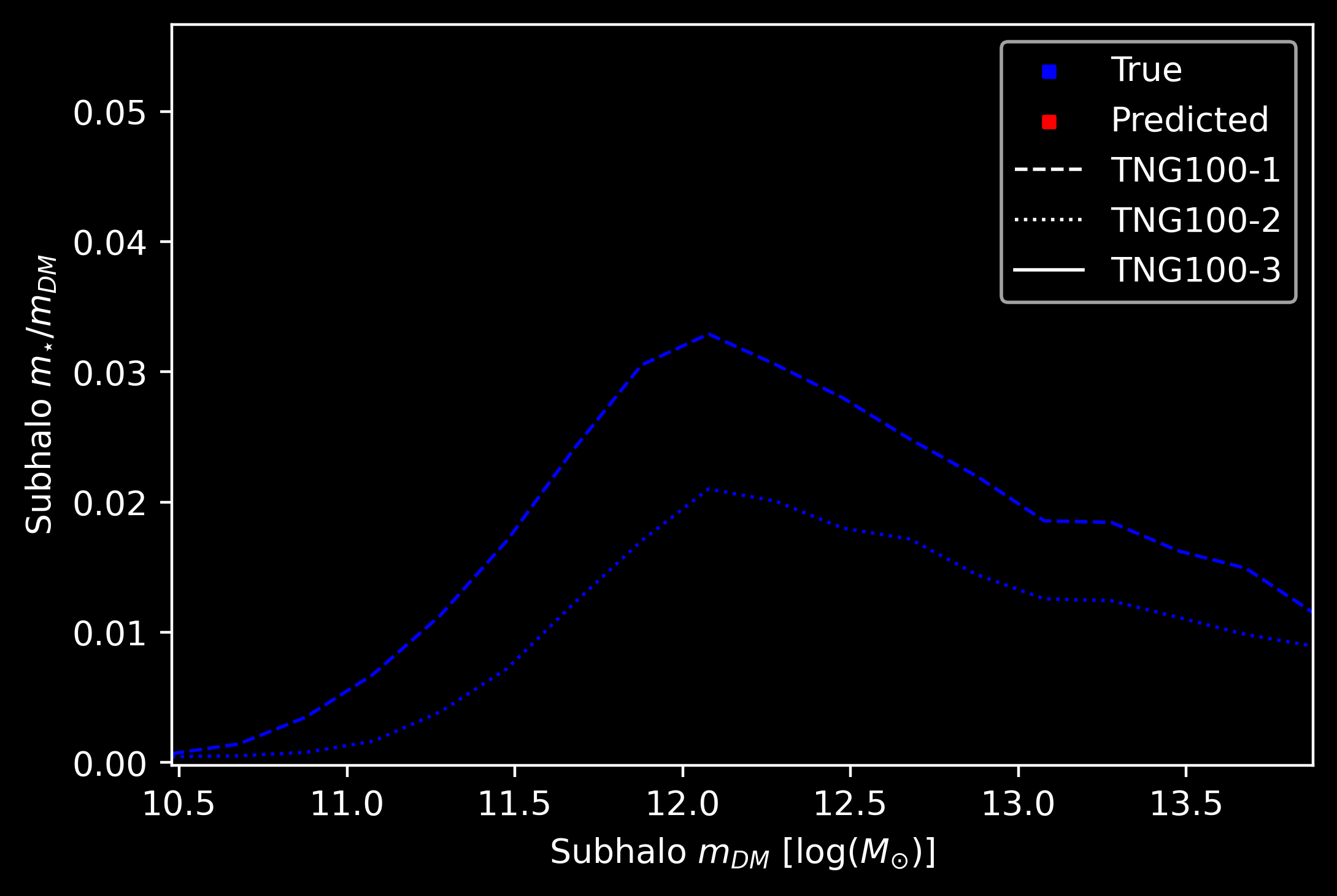 Train:

TNG100 –1
TNG100 –2


	Test:

TNG100 –3

no resolution
as input
10/7/24
Nick Andreadis - ML4ASTRO2
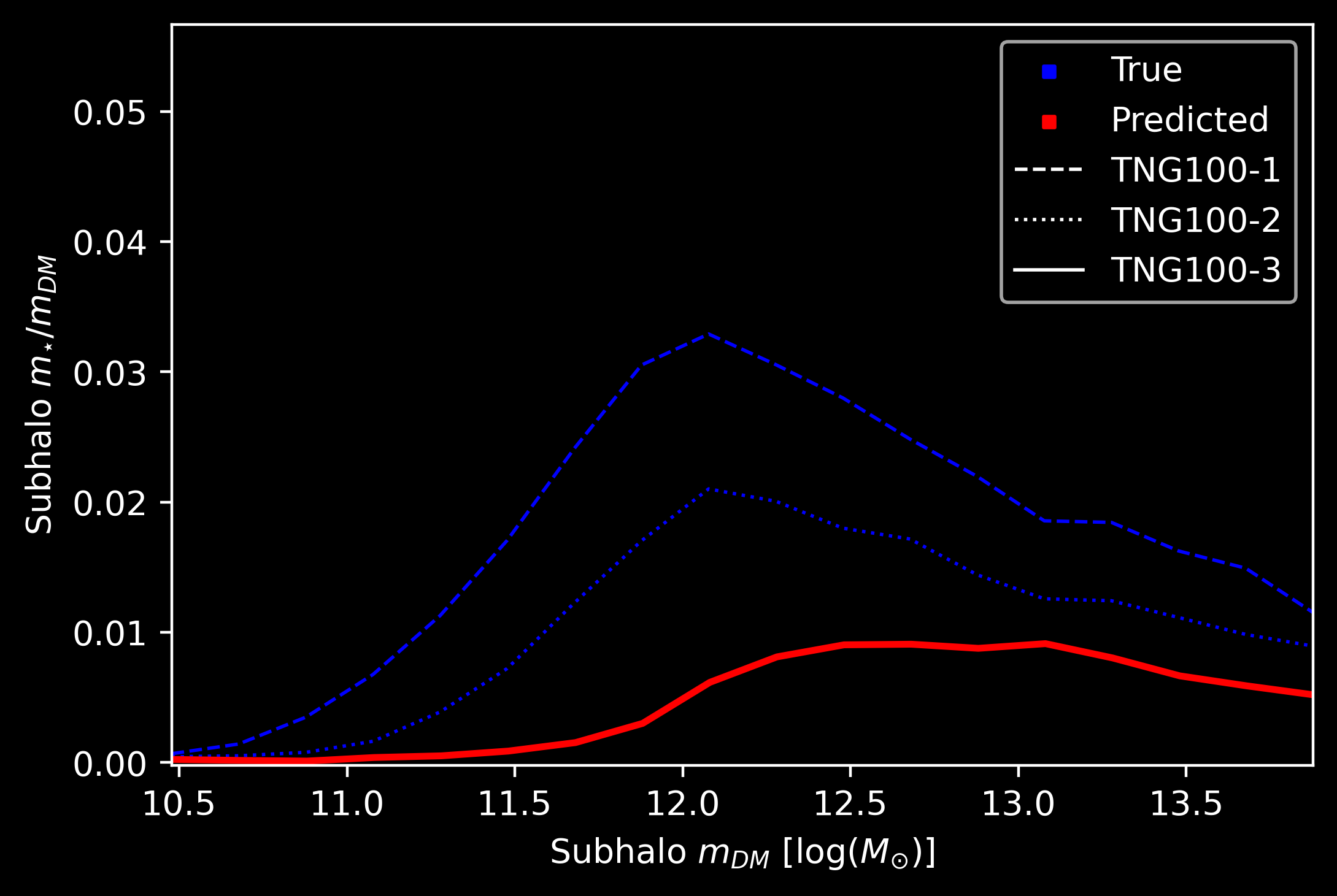 Train:

TNG100 –1
TNG100 –2


	Test:

TNG100 –3

no resolution
as input
10/7/24
Nick Andreadis - ML4ASTRO2
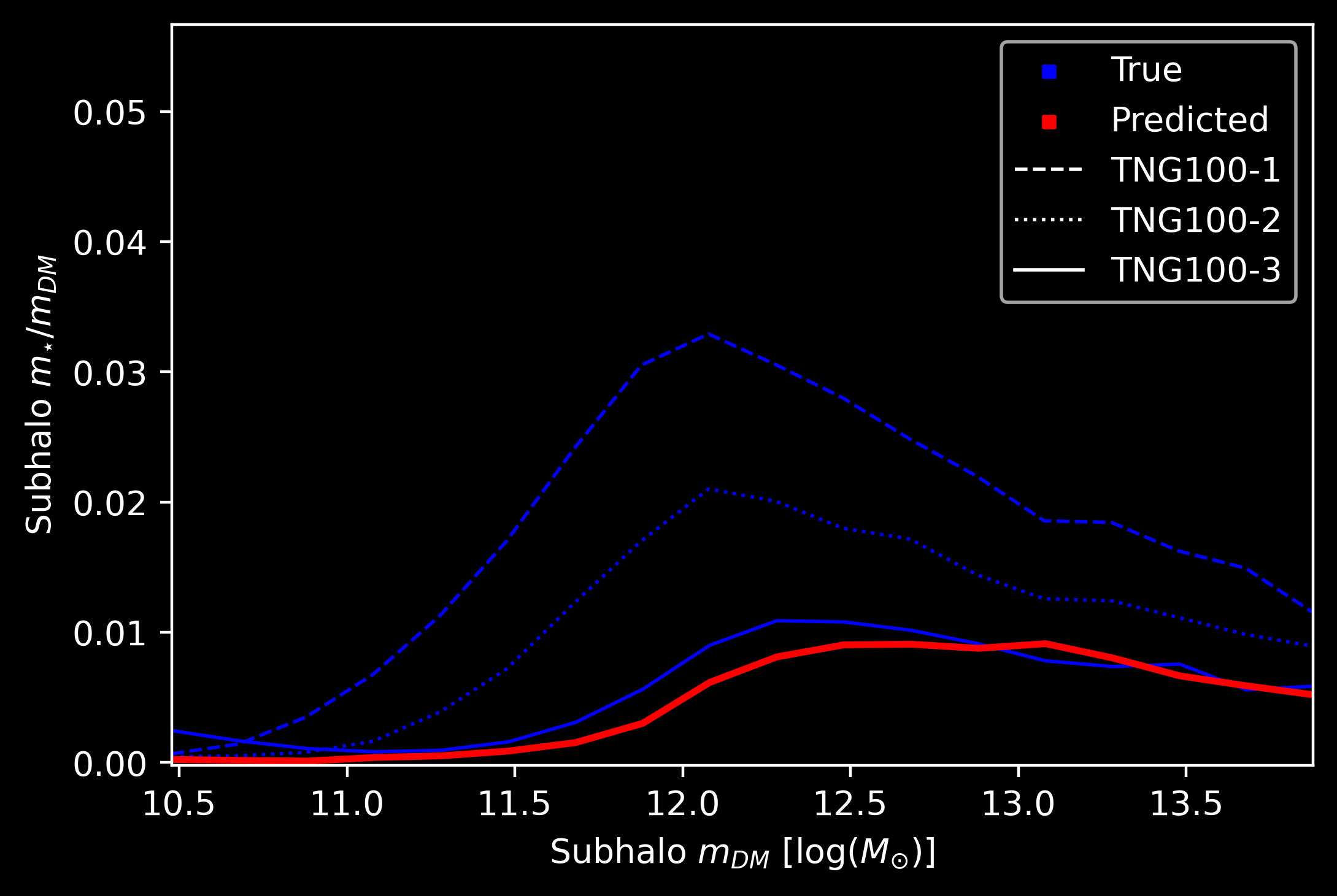 Train:

TNG100 –1
TNG100 –2


	Test:

TNG100 –3

no resolution
as input
Use to train onTNG50, TNG100 & TNG300
simultaneously

↓

Data augmentation
10/7/24
Nick Andreadis - ML4ASTRO2